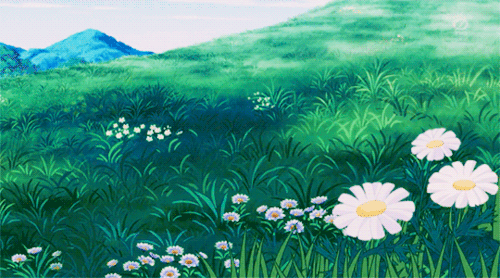 স্বাগতম
শিক্ষক পরিচিতিঃ

 
                                তাহমিনা ইয়াসমিন
সহকারী শিক্ষক ,
                            সরকারি বিজ্ঞান কলেজ সংযুক্ত হাই স্কুল,
তেজগাও, ঢাকা। 
                                      01556563719 , 1965ty50@gmail.com
পাঠ পরিচিতি                                শ্রেণিঃ ৭ম                                     সাধারণ গনিত                                     অধ্যায়ঃ 5ম                                      ১৫।০৬।২০১৯
a
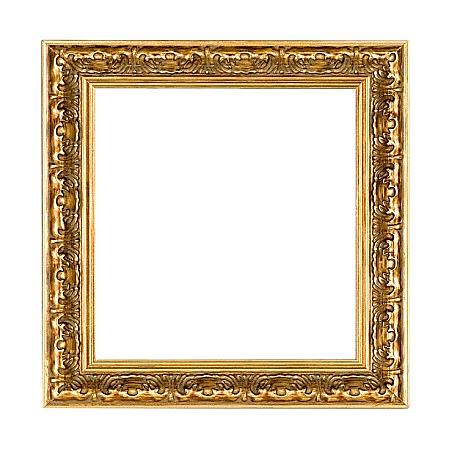 খ
ক
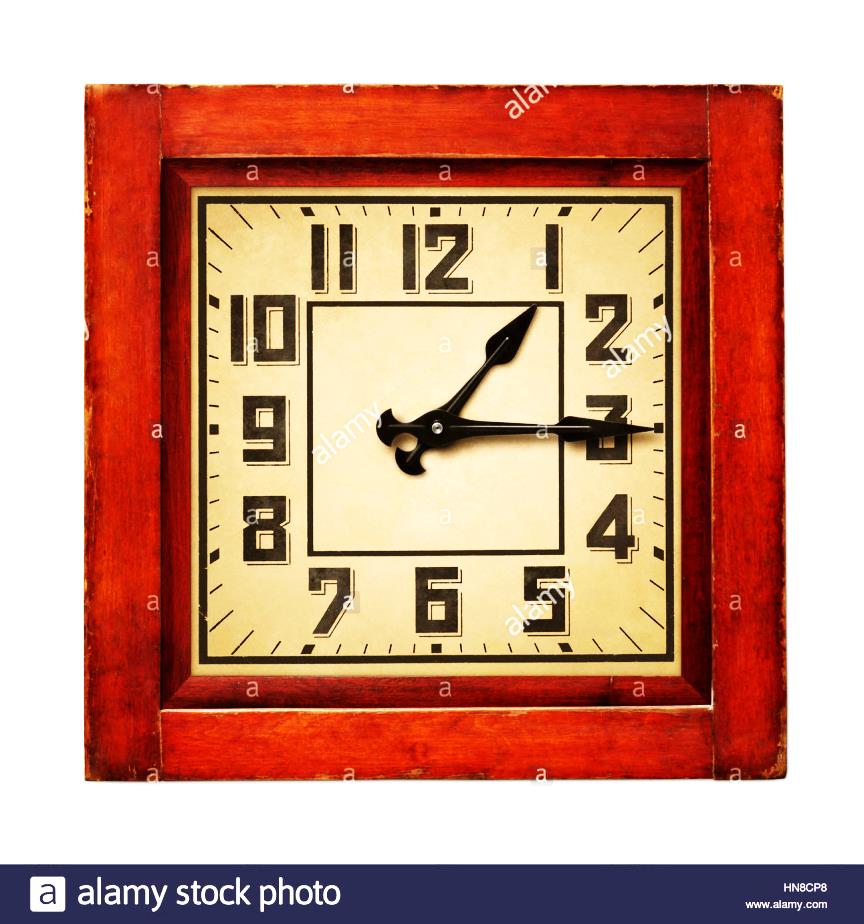 ঘ
গ
বীজগণিতীয়  সূত্রাবলীএবং প্রয়োগ
শিখনফল:
বর্গ নির্ণয়ে বীজগণিতীয় সূত্র বলতে পারবে ।
বীজগণিতীয় সূত্রের বর্ণনা করতে পারবে । 
বীজগনিতীয় সূত্র প্রয়োগ করতে পারবে ।
বর্গ
a
b
a
a
b
b
b
a
চিত্রঃ বর্গ “কগঙজ”
ক
গ
খ
ঞ
a
b
a
a
ঘ
ঝ
b
b
b
a
জ
চ
ঙ
90m
10m
90m
100m
10m
একক কাজঃ
সূত্রের সাহায্যে বর্গ নির্ণয় করঃ
990
a -2b 
3x -2y
দলীয় কাজঃ
বাড়ির কাজঃ
ধন্যবাদ
ধন্যবাদ
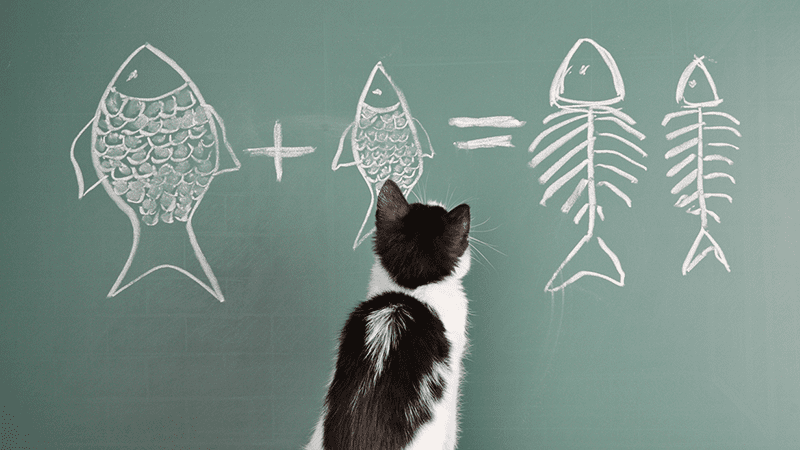